Речевое развитие «Овощи»
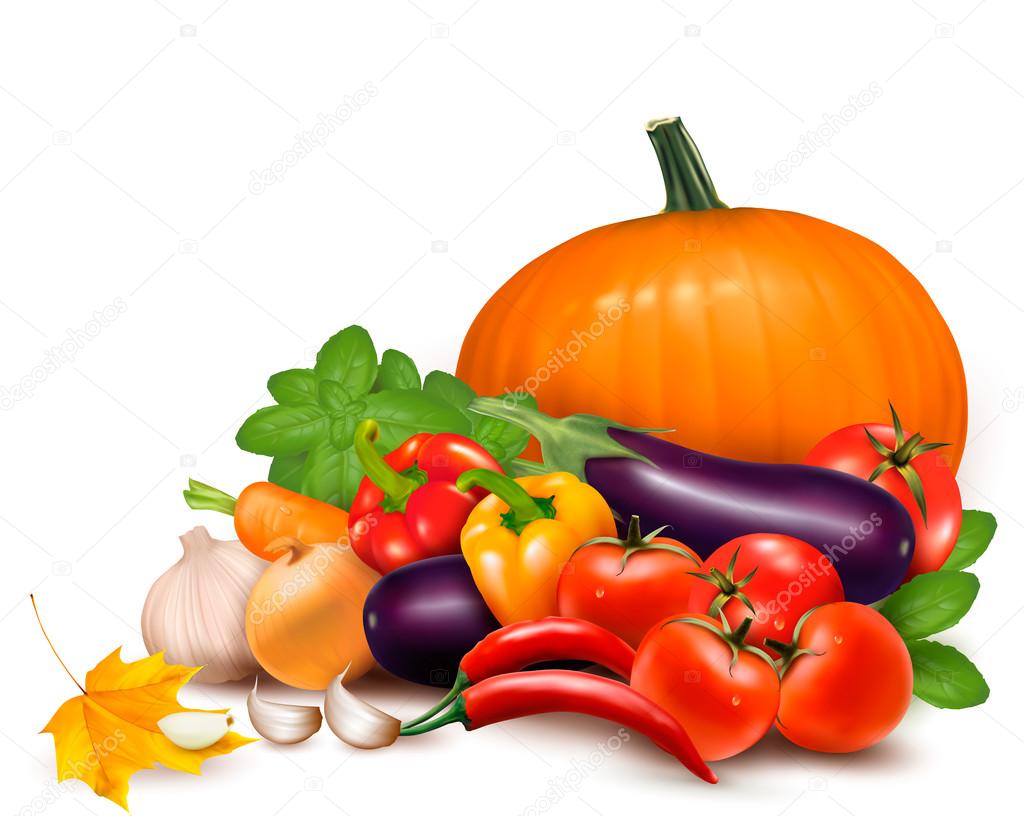 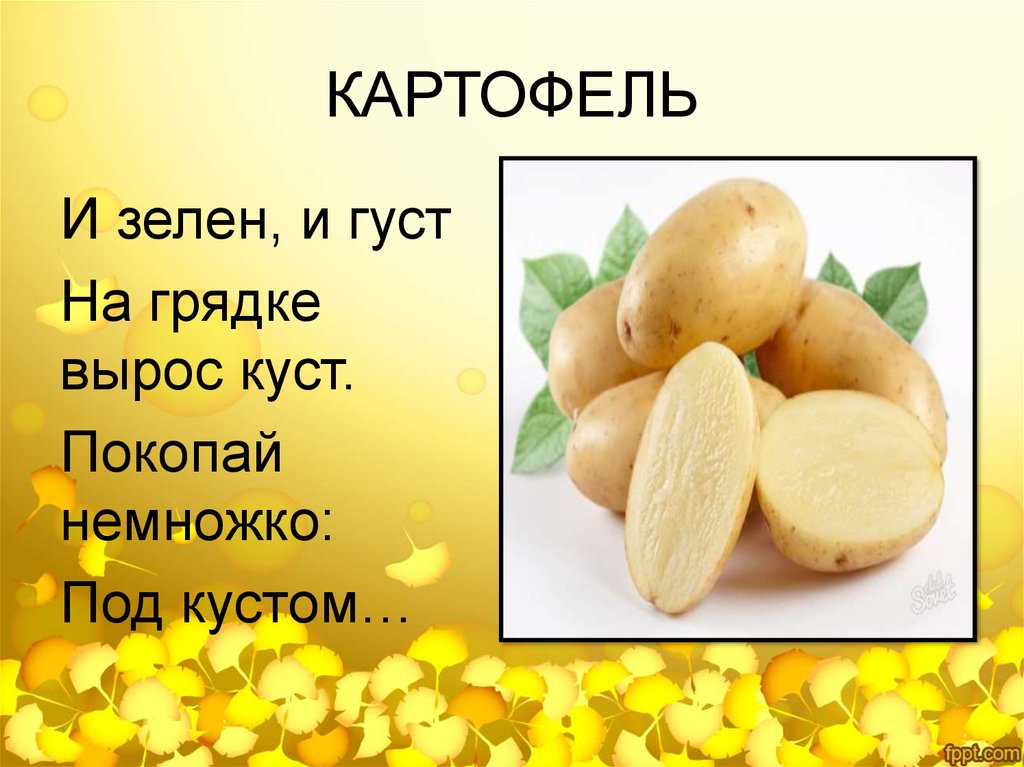 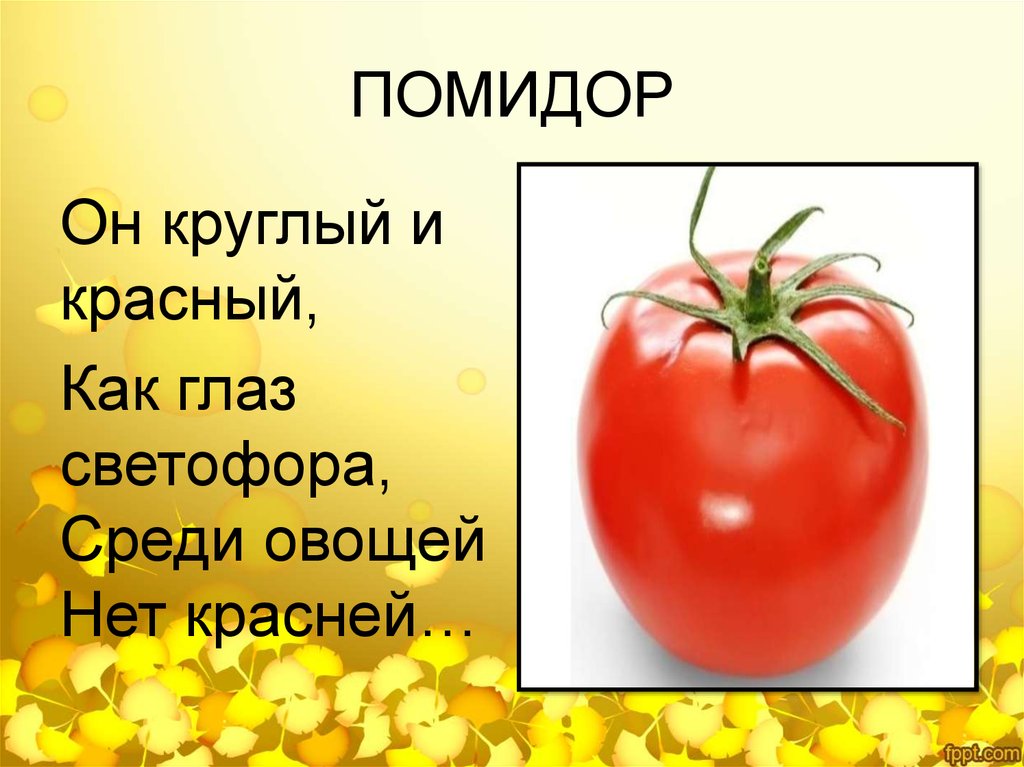 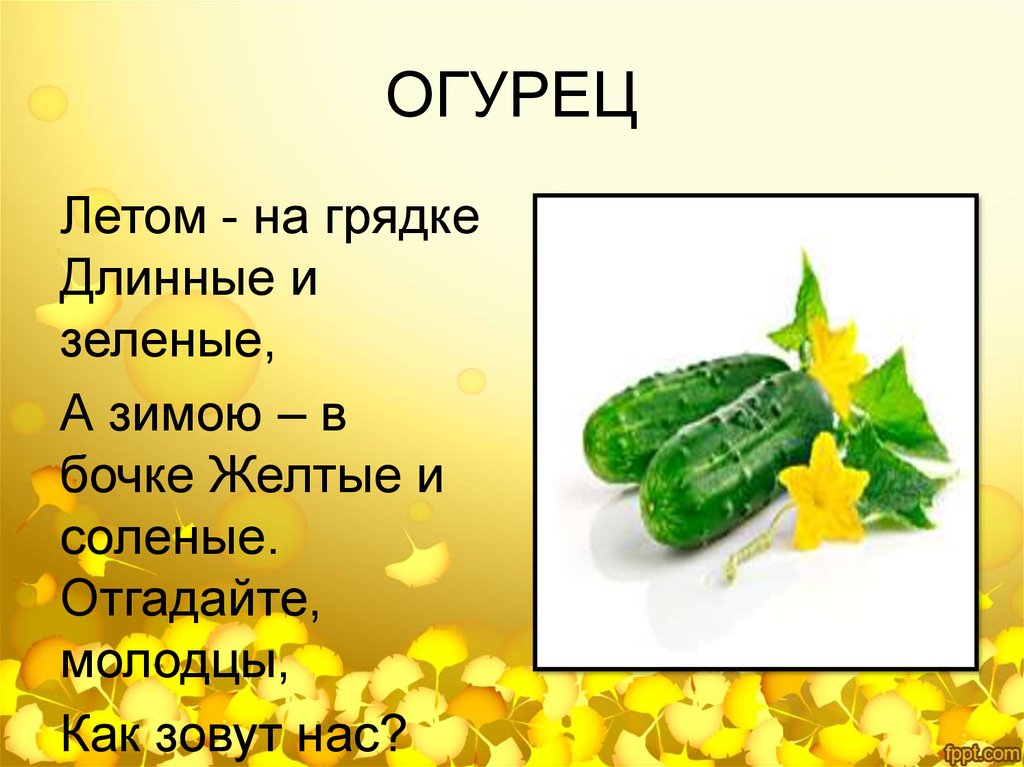